HR | Deliver insights to managers
Microsoft 365 Copilot and Copilot Studio
Extend
Improve eNPS
Employee turnover rate
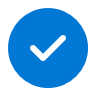 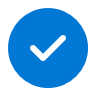 Value benefit
KPIs impacted
Cost savings
Employee experience
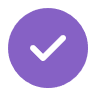 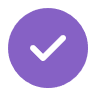 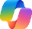 Copilot Chat2
1. Identify key metrics
2. Gather data insights
3. Identify best practices
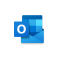 Copilot in Outlook
Identify key metrics which can provide insights into manager capabilities and opportunities. Use Copilot to access HR system data using a Copilot Agent.
Analyze data/metrics, summarize findings, provide insights and create potential manager opportunities.
Based on the data/insights, have Copilot locate best practices for managers to follow to improve upon the key metrics.
Copilot in Loop
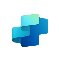 Copilot Agent3
+Connection to HR system
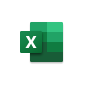 Action: Use Copilot to rapidly locate relevant manager metrics (employee survey, attrition, training consumption) which impact team health.
Example prompt: Highlight manager team training scores yellow where values are less than 100%.
Example prompt: I am a human resources consultant. Create a planning document based on the manager report and best in class manager practices.
Copilot in Excel
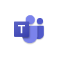 Copilot in Teams
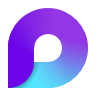 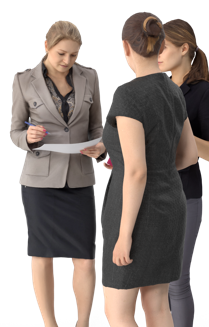 6. Adjust and iterate
5. Align and track
4. Communicate opportunities
Based on the impact of the actions, adjust approach and continue to iterate using Copilot in Loop.
Conduct a meeting to present the opportunities, aligns and track the actions items, referencing insights and notes from Copilot in Teams.
Draft and send email to managers sharing the data insights and best practices with them for consideration.
Example prompt: Draft with Copilot: an email to managers sharing opportunities based on best practices and their manager insights. Tone = Direct and Length = Medium
Example prompt: Brainstorm activities to empower and improve effectiveness of people managers in an organization. Invite colleagues to iterate on ideas.
Action: Use Copilot during the meeting to “list main ideas we discussed” and then review the AI notes “Follow-up tasks” after the meeting to finalize the plan and track.